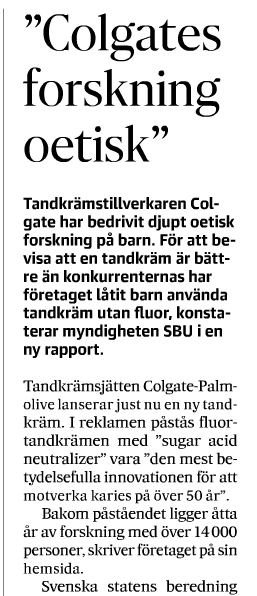 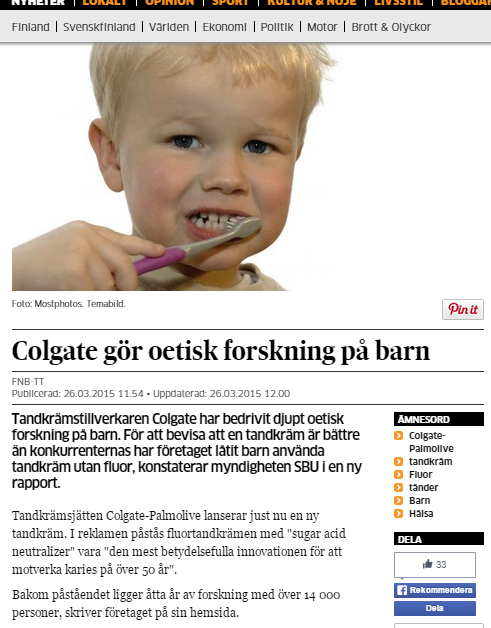 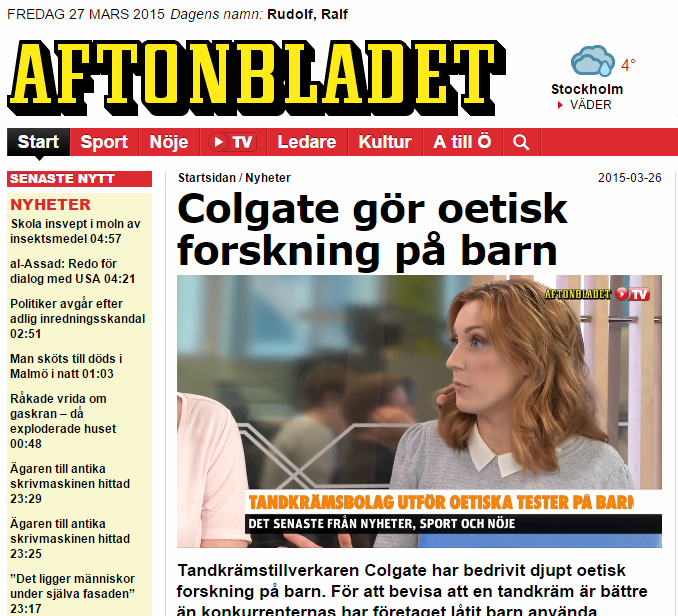 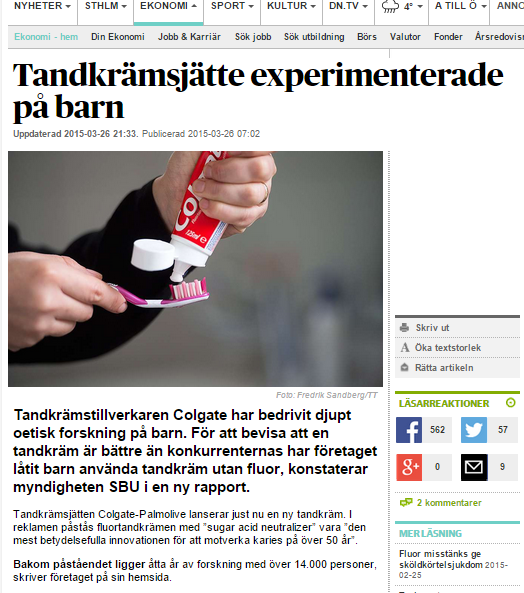 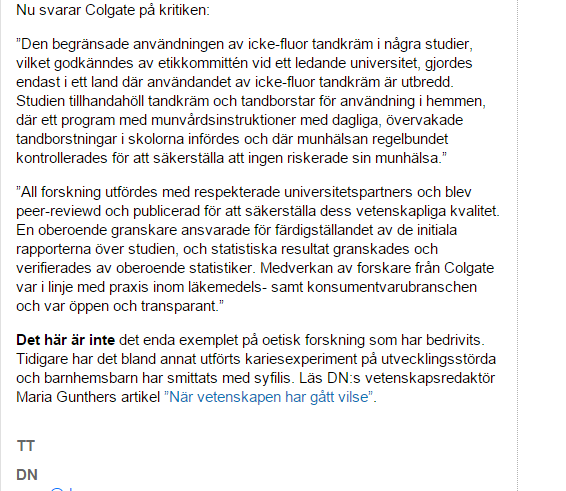 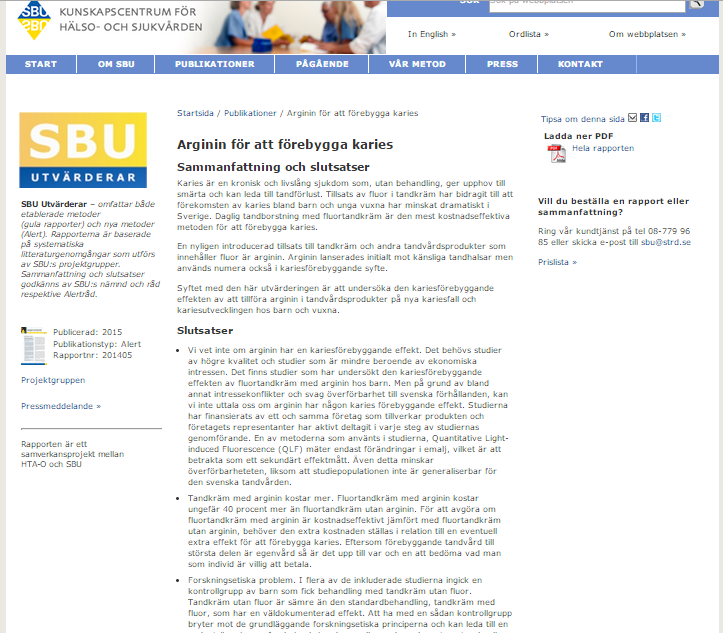 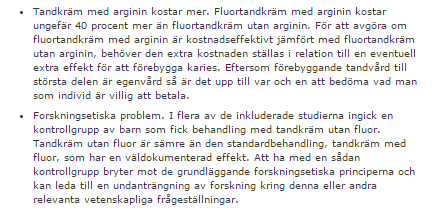 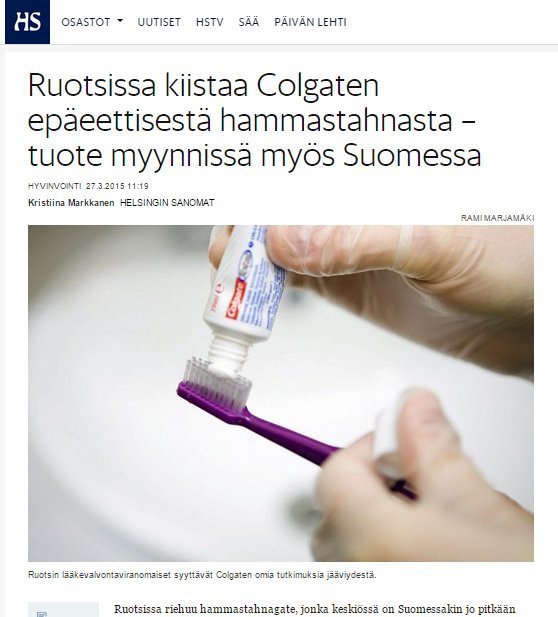 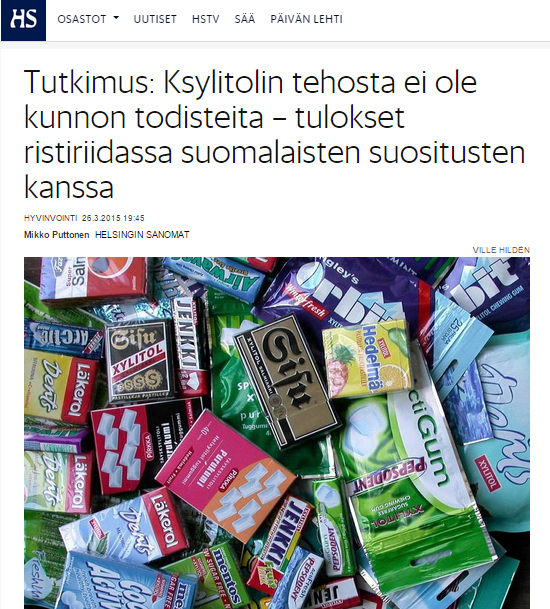 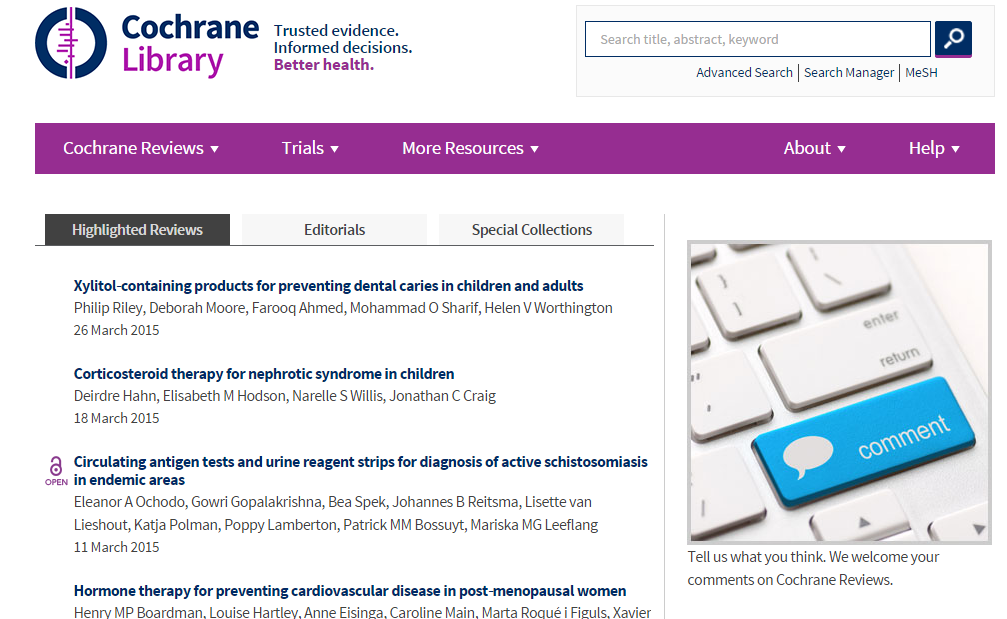 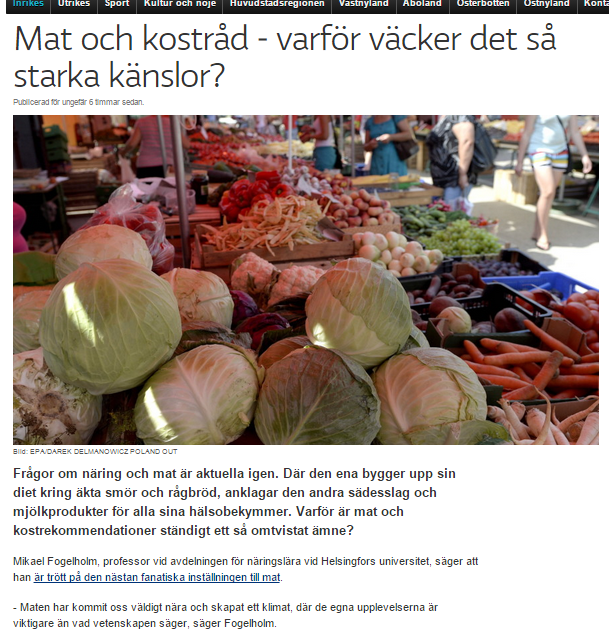 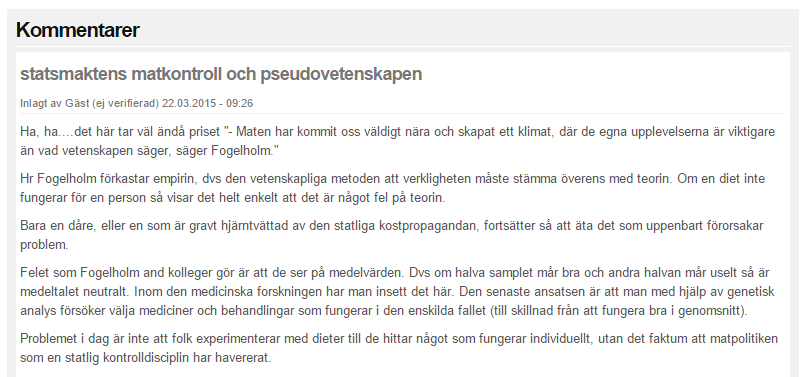 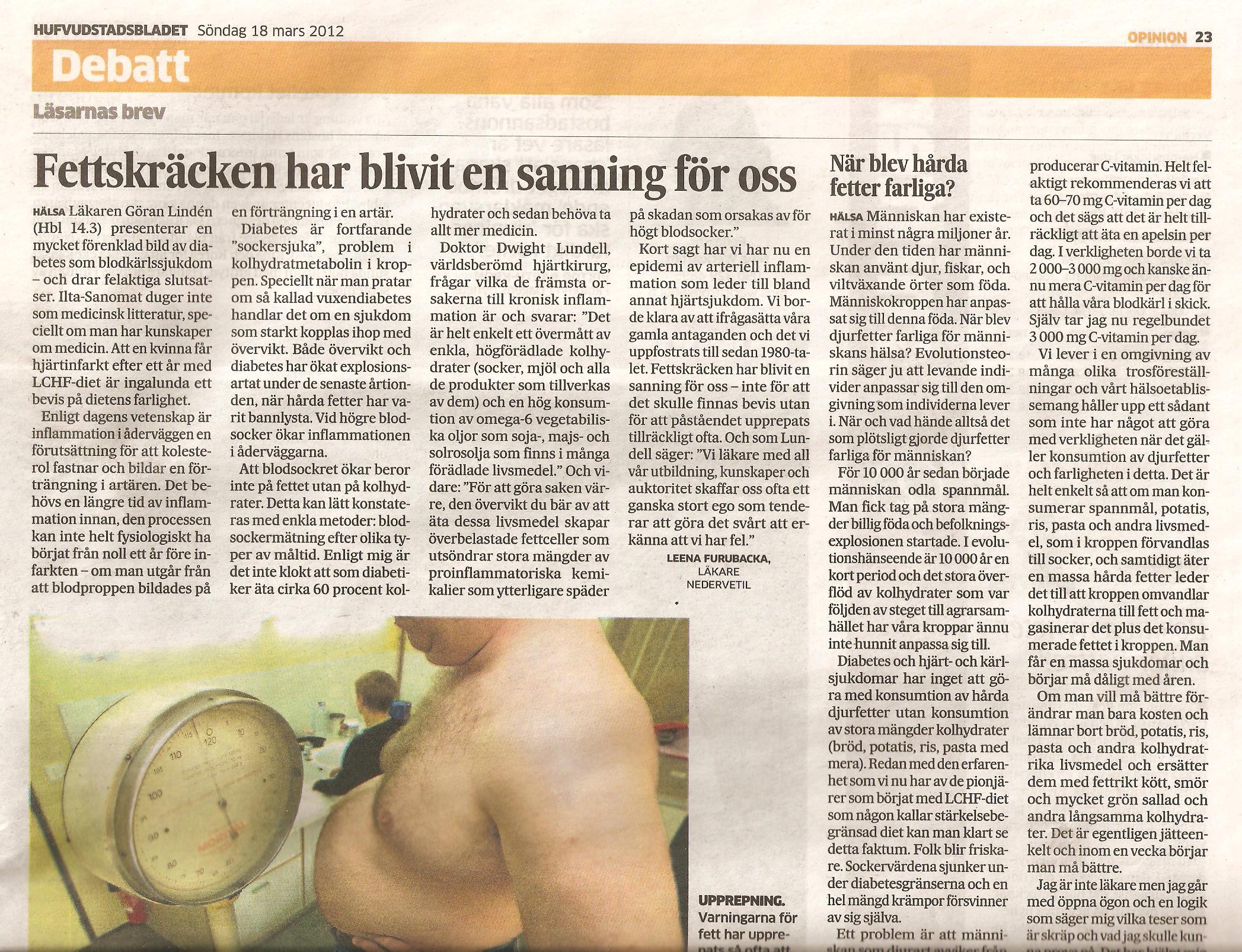 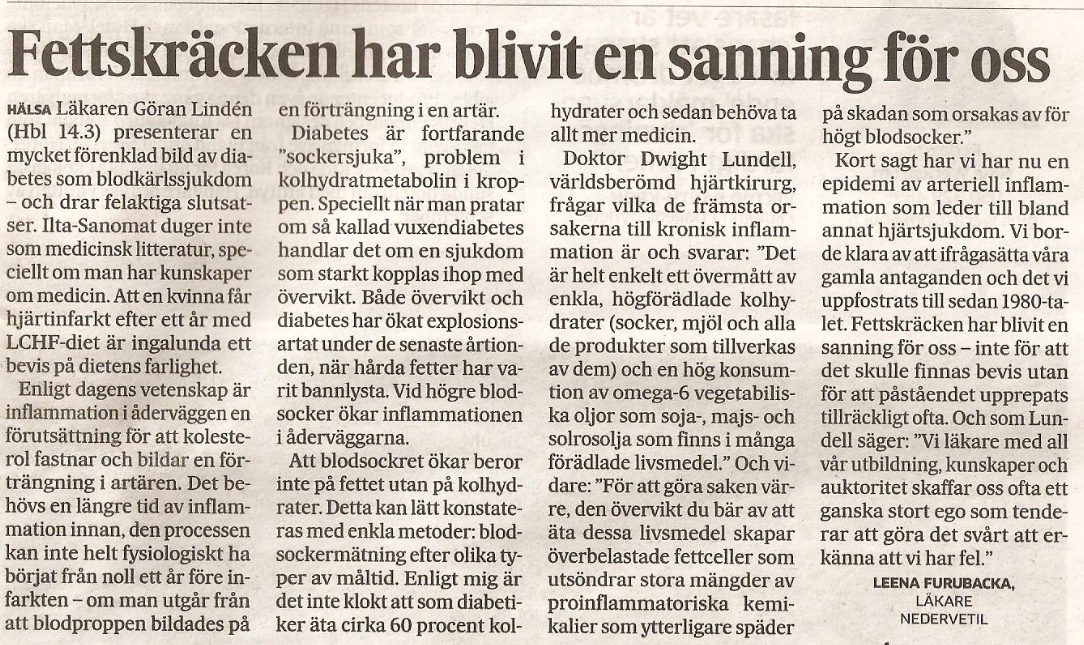 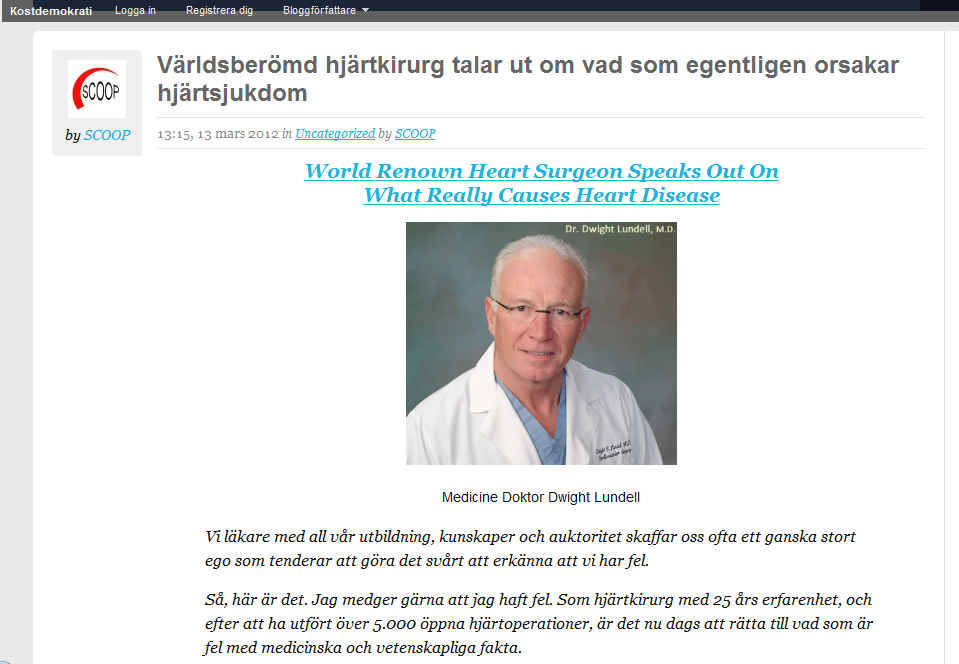 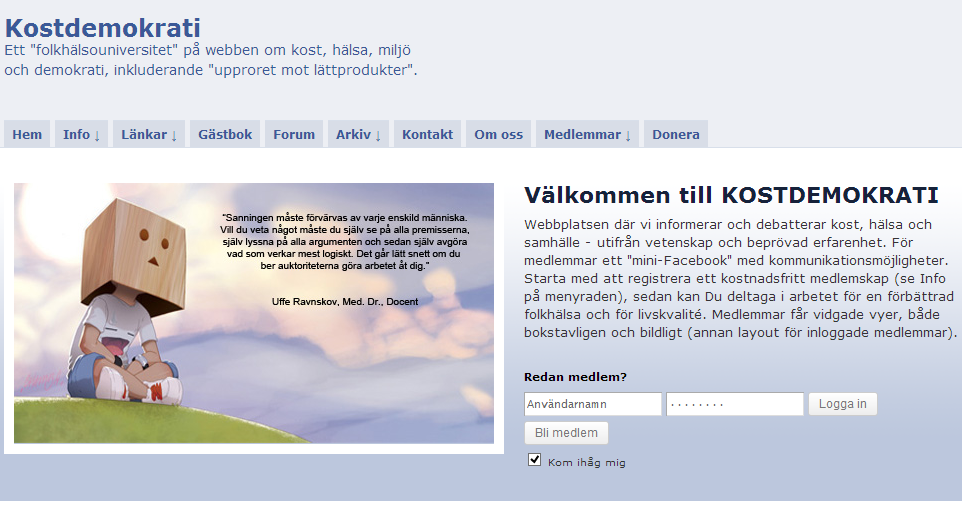 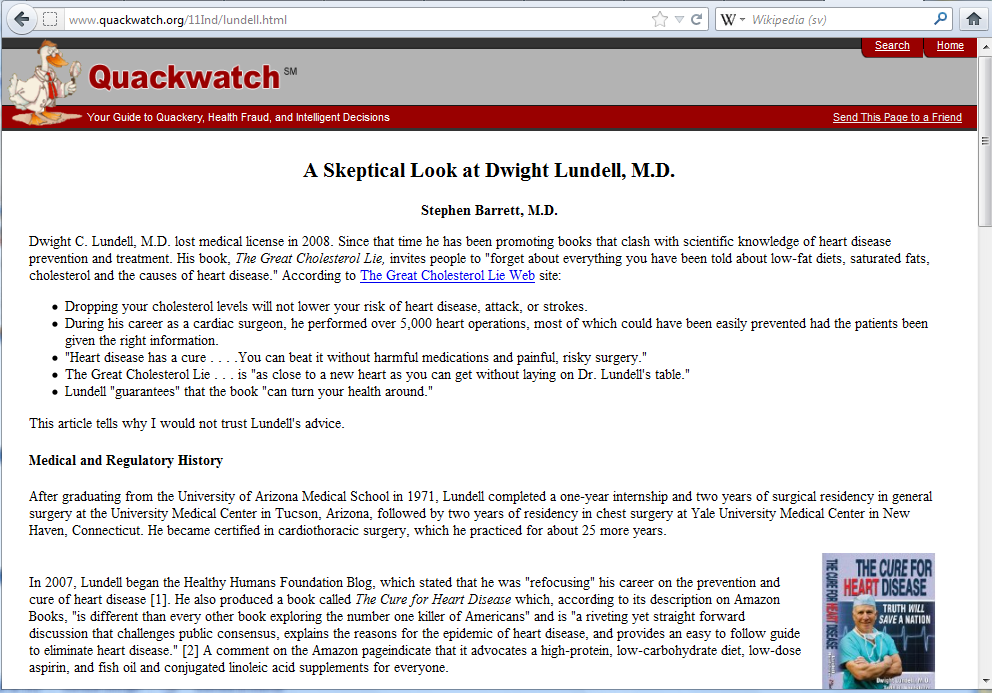 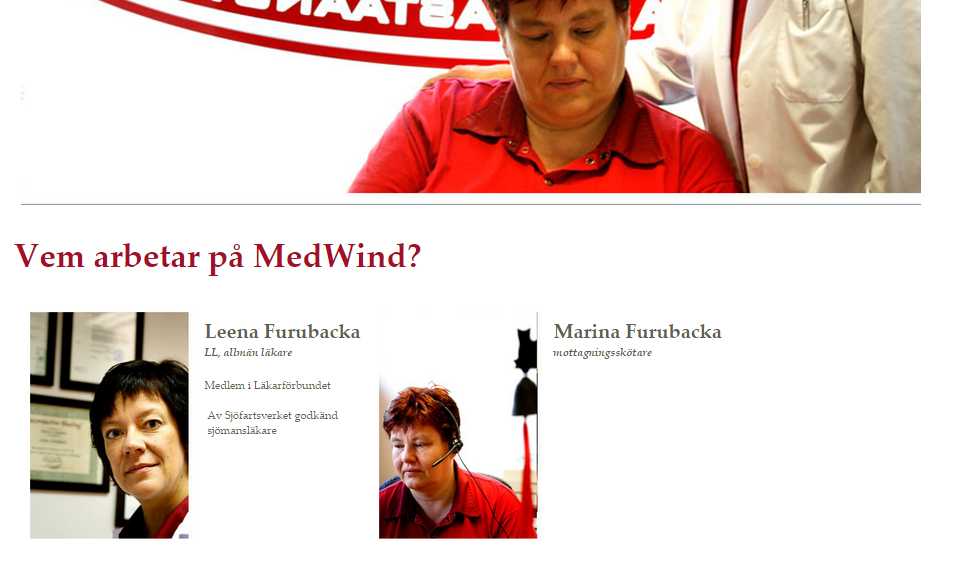 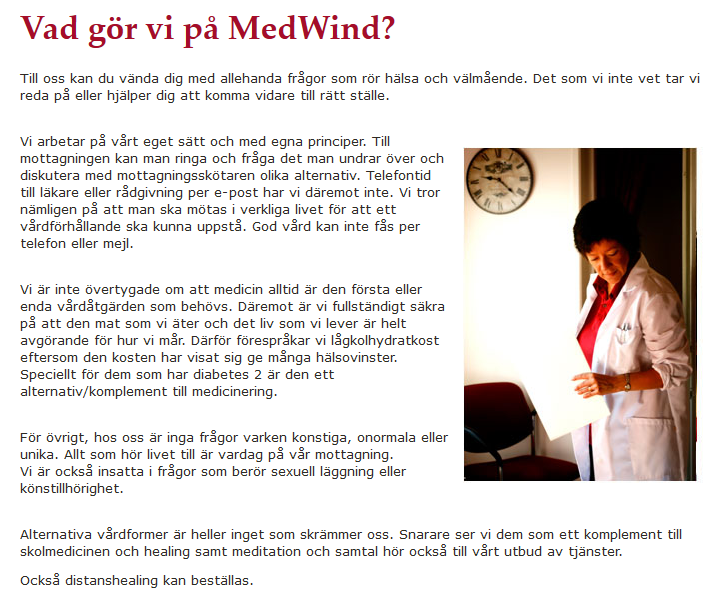 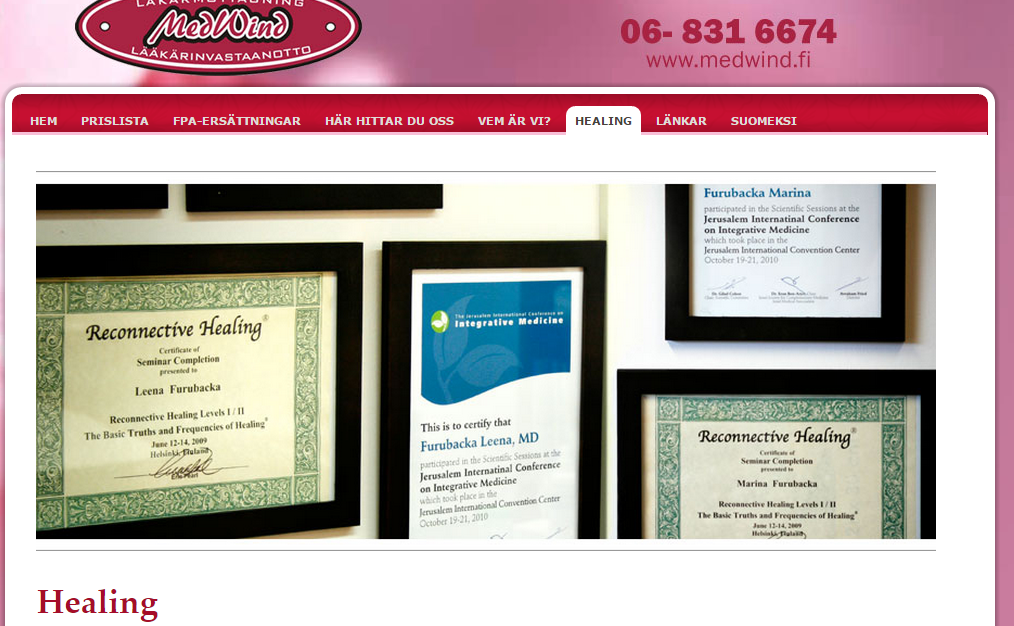 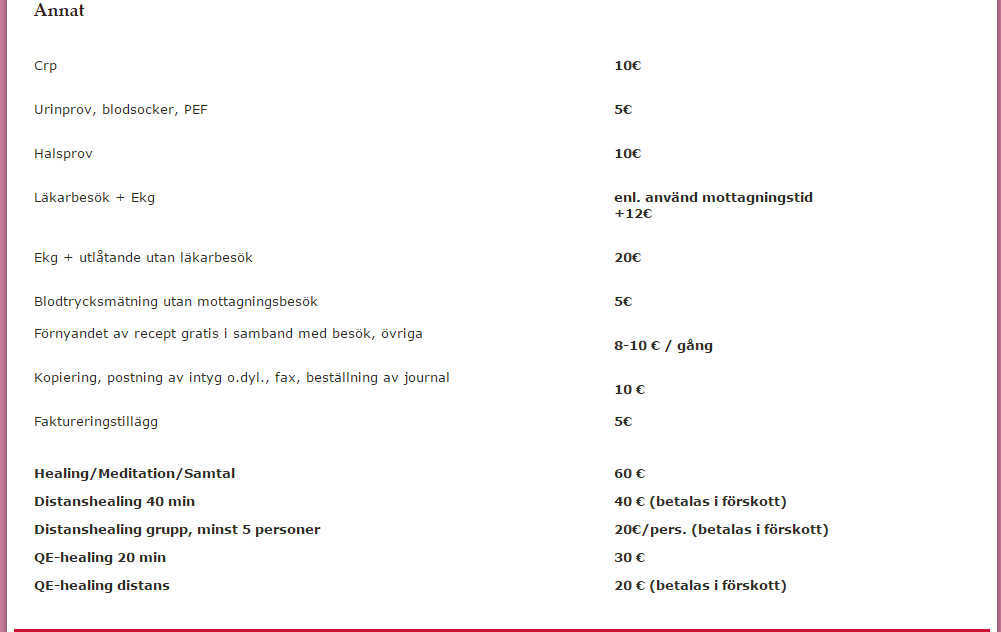 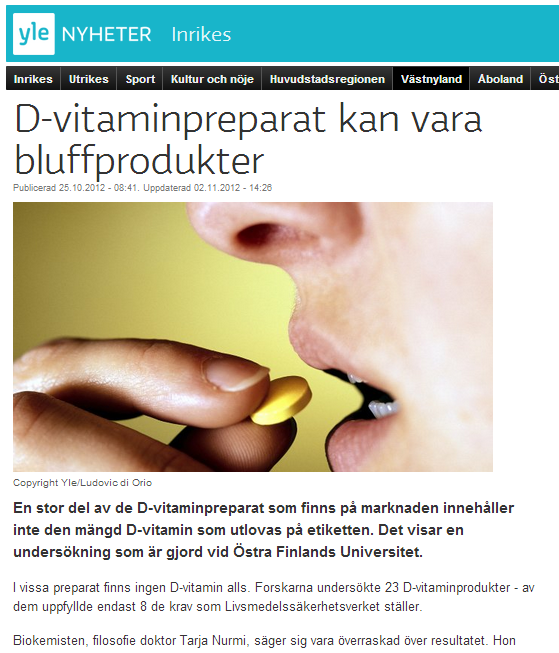 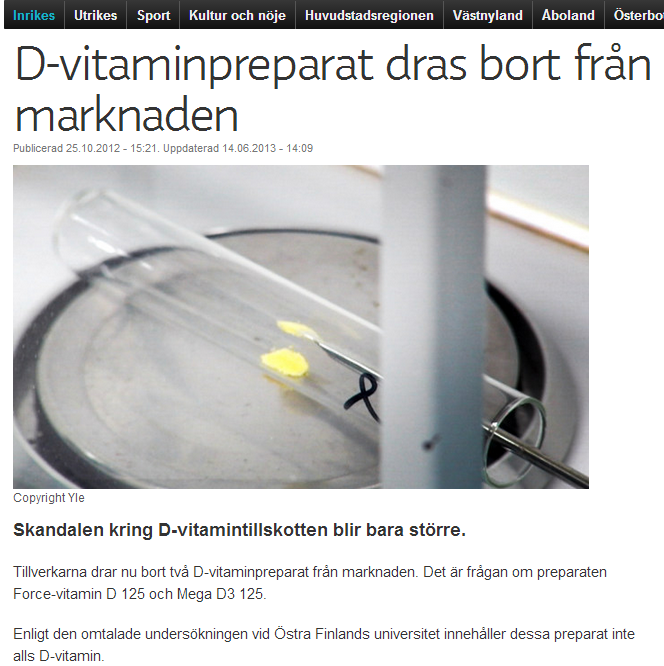 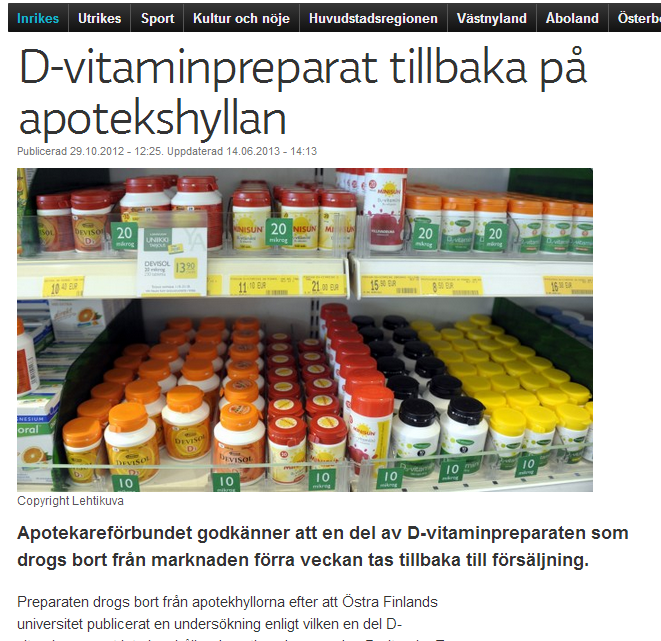 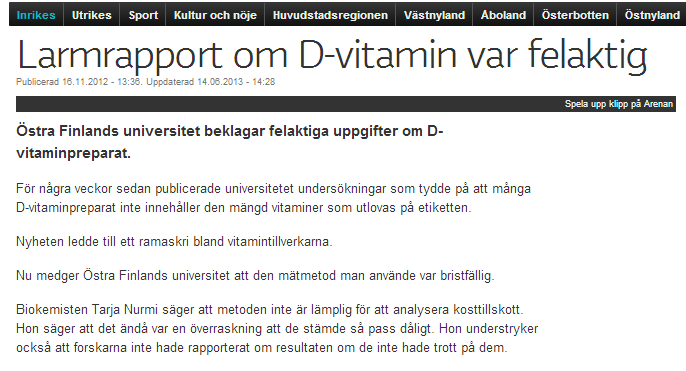 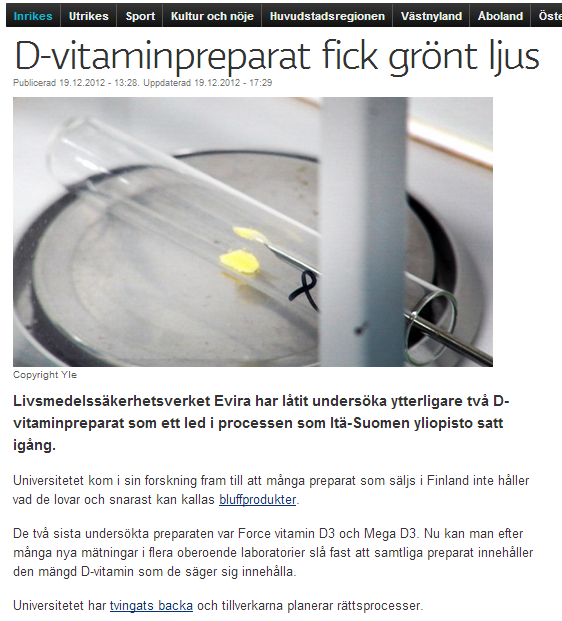 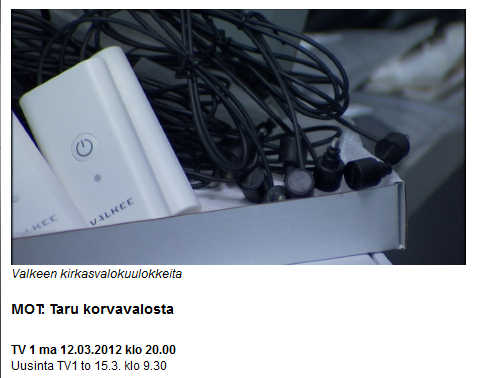 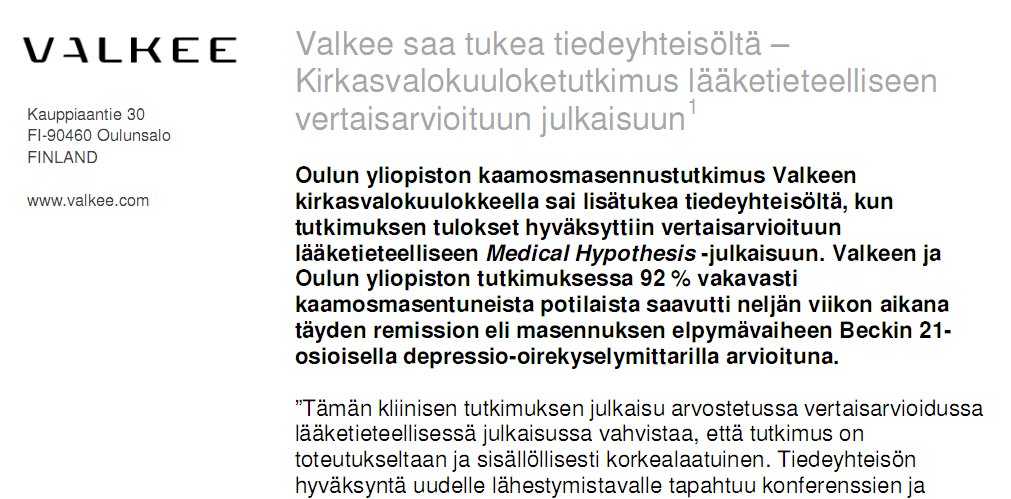 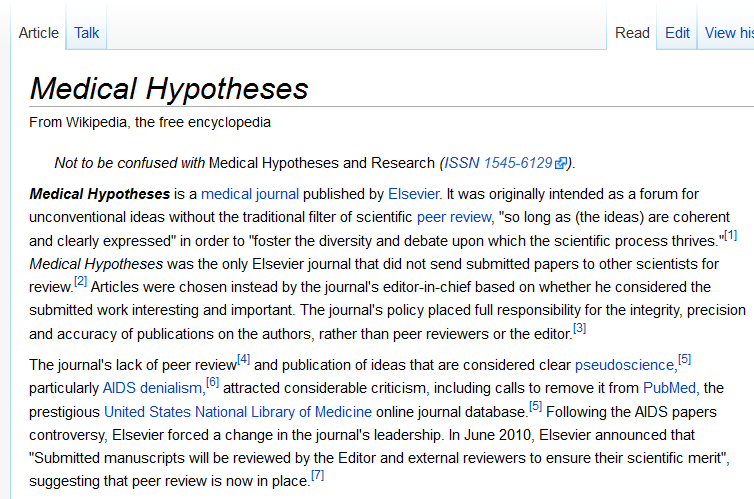 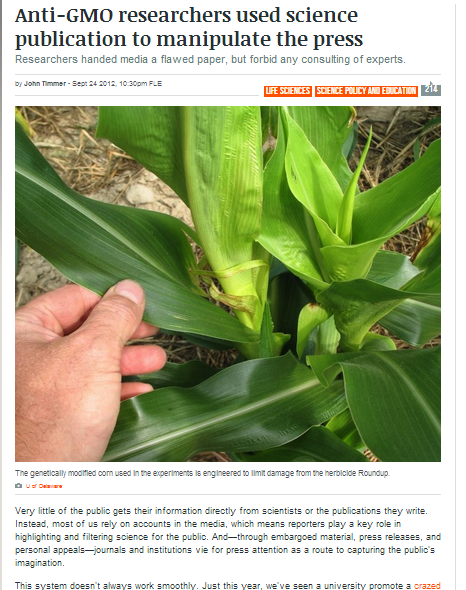 [Speaker Notes: http://arstechnica.com/science/2012/09/anti-gmo-researchers-used-science-publication-to-manipulate-the-press/]
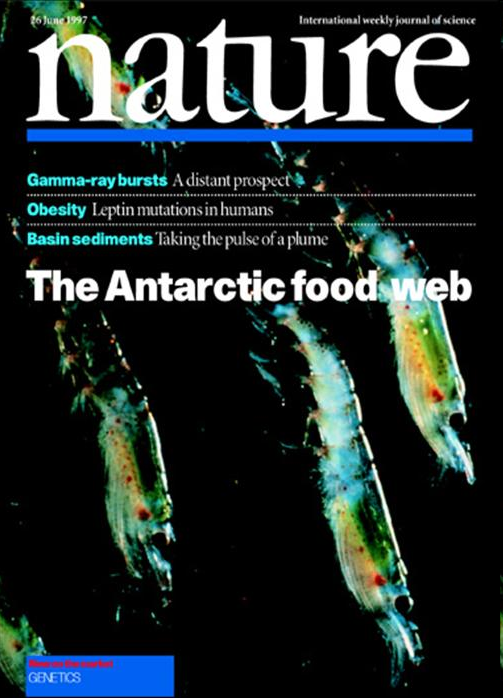 Publicering
(fack)vetenskapliga tidskrifter
- använder peer review (refereegranskning)
”Rubriken har karaktär av syltburksetikett och syftar till att entydigt meddela innehållet. Den följs av en sammanfattning som på forskarjargong kallas abstract. Själva artikeltexten inleds med problemets art och omfattning, samt redovisar bakomliggande teori och tidigare forskning. Därefter beskrivs och motiveras val av metoder för datafångst och analys.” 
(Forskning & Framsteg)
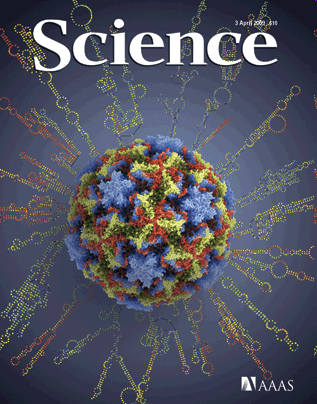 [Speaker Notes: Fackvetenskapliga artiklar följer stränga regler för hur de är disponerade. Så här kan det se ut: Rubriken har karaktär av syltburksetikett och syftar till att entydigt meddela innehållet. Den följs av en sammanfattning som på forskarjargong kallas abstract. Själva artikeltexten inleds med problemets art och omfattning, samt redovisar bakomliggande teori och tidigare forskning. Därefter beskrivs och motiveras val av metoder för datafångst och analys.



Med "relativa" menar jag att omdömenas giltighet är beroende av ett sammanhang och med "objektiva" att de är oberoende av vem som fäller omdömet. Tankefelet har varit "relativa" implicerar "subjektiva" eller "objektiva implicerar "absoluta". I båda fallen är det bara de omvända implikationerna som gäller.]
Populärvetenskapliga tidskrifter
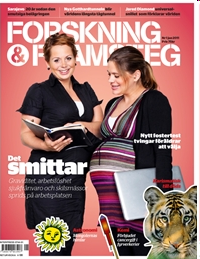 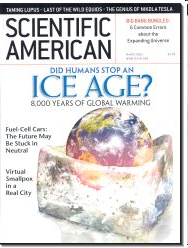 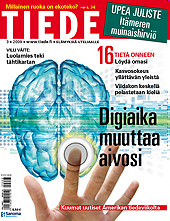 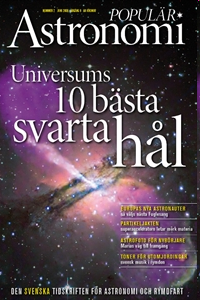 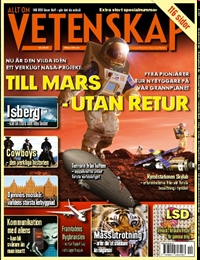 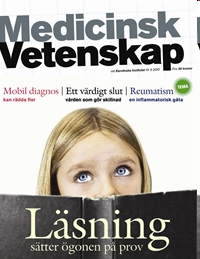 [Speaker Notes: Populärvetenskapliga tidskrifter]
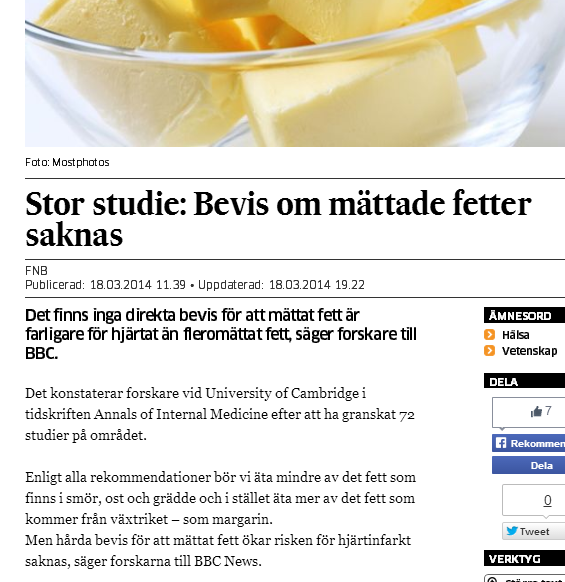 [Speaker Notes: Hbl]
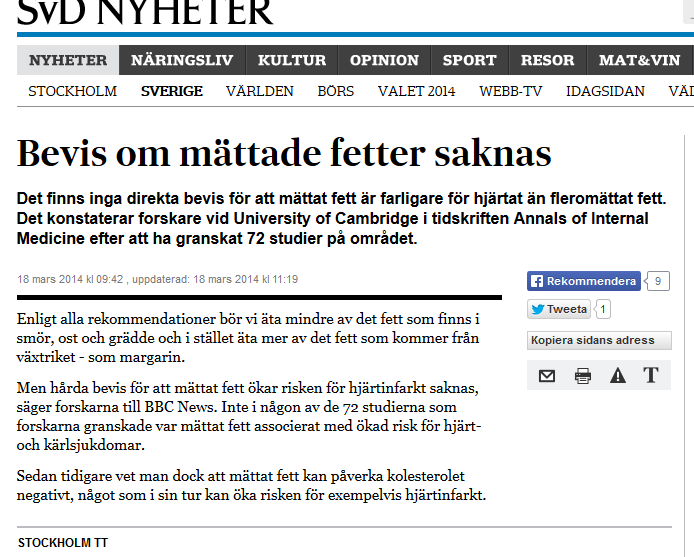 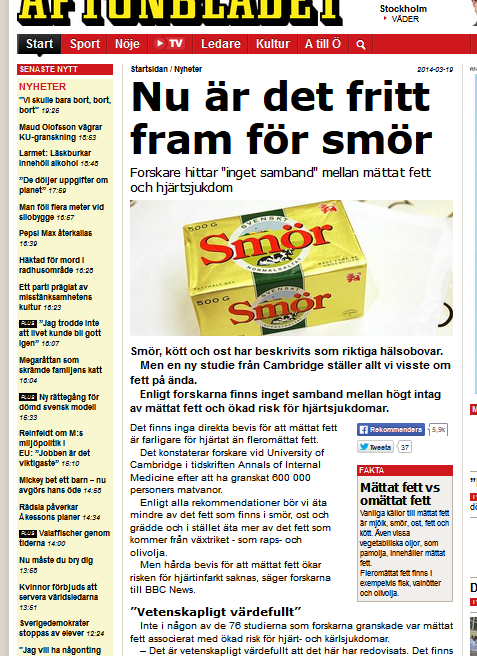 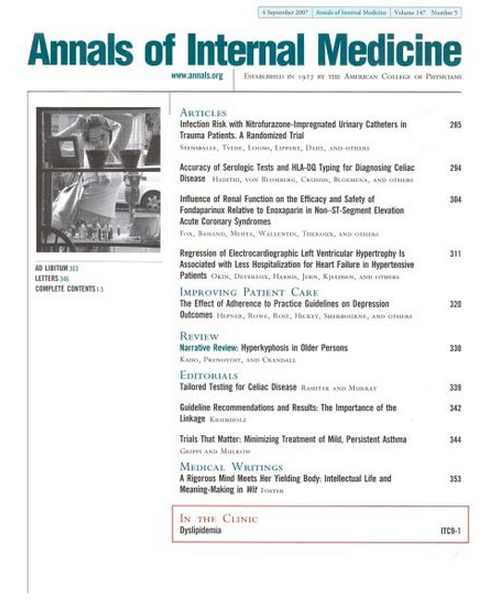 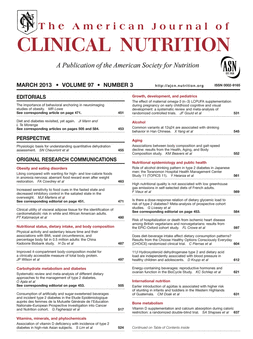 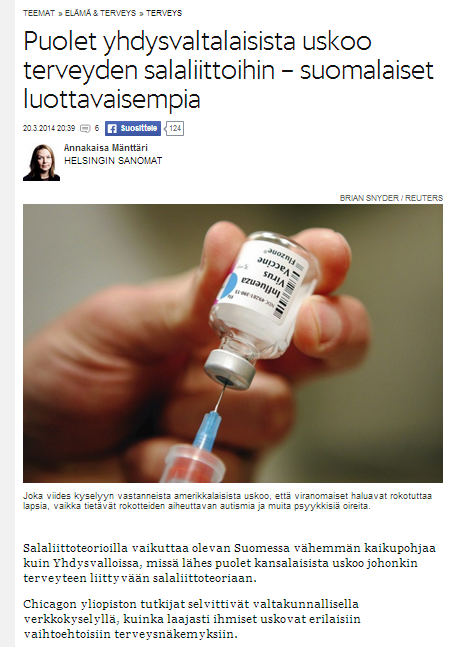